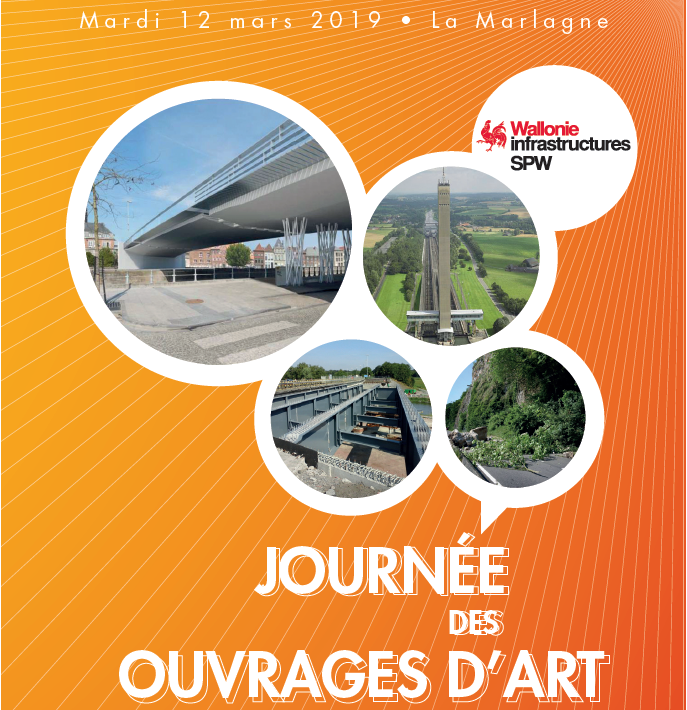 Bienvenue
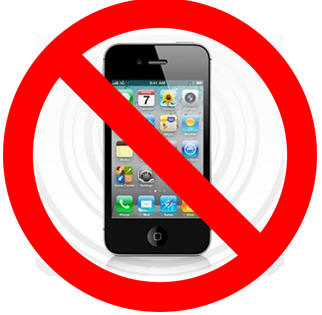 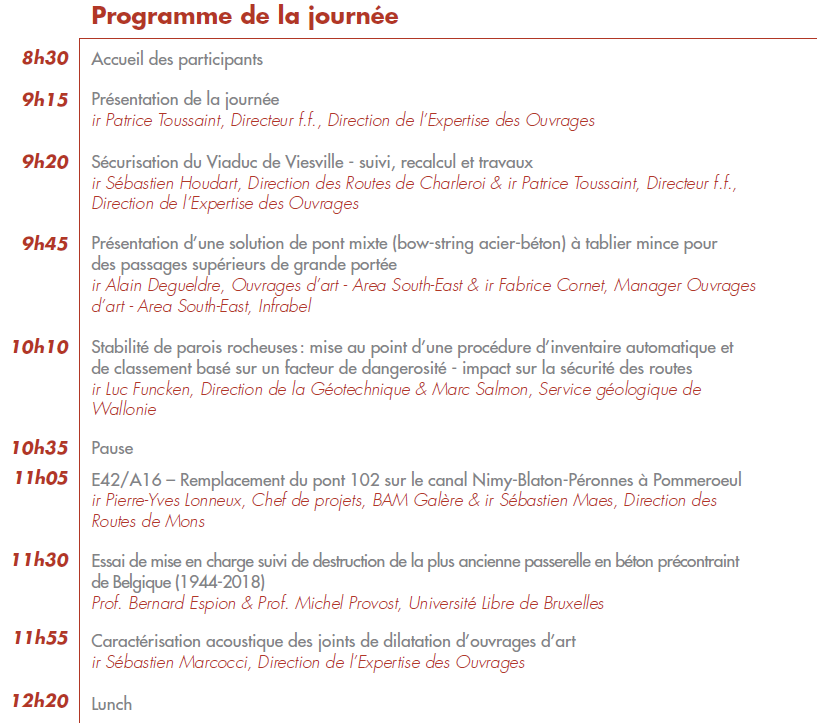 Matinée
Après-midi
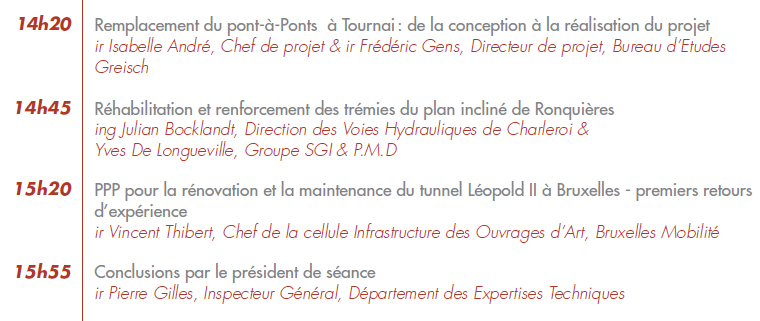 Excellente journée !